Единое образовательное пространствошколы: как обеспечить качественныеусловия его формирования?
«Самоопределение и профессиональная ориентация обучающихся в структуре реализации проекта 
«Школа Минпросвещения России»: опыт работы МАОУ «Гимназия № 1».
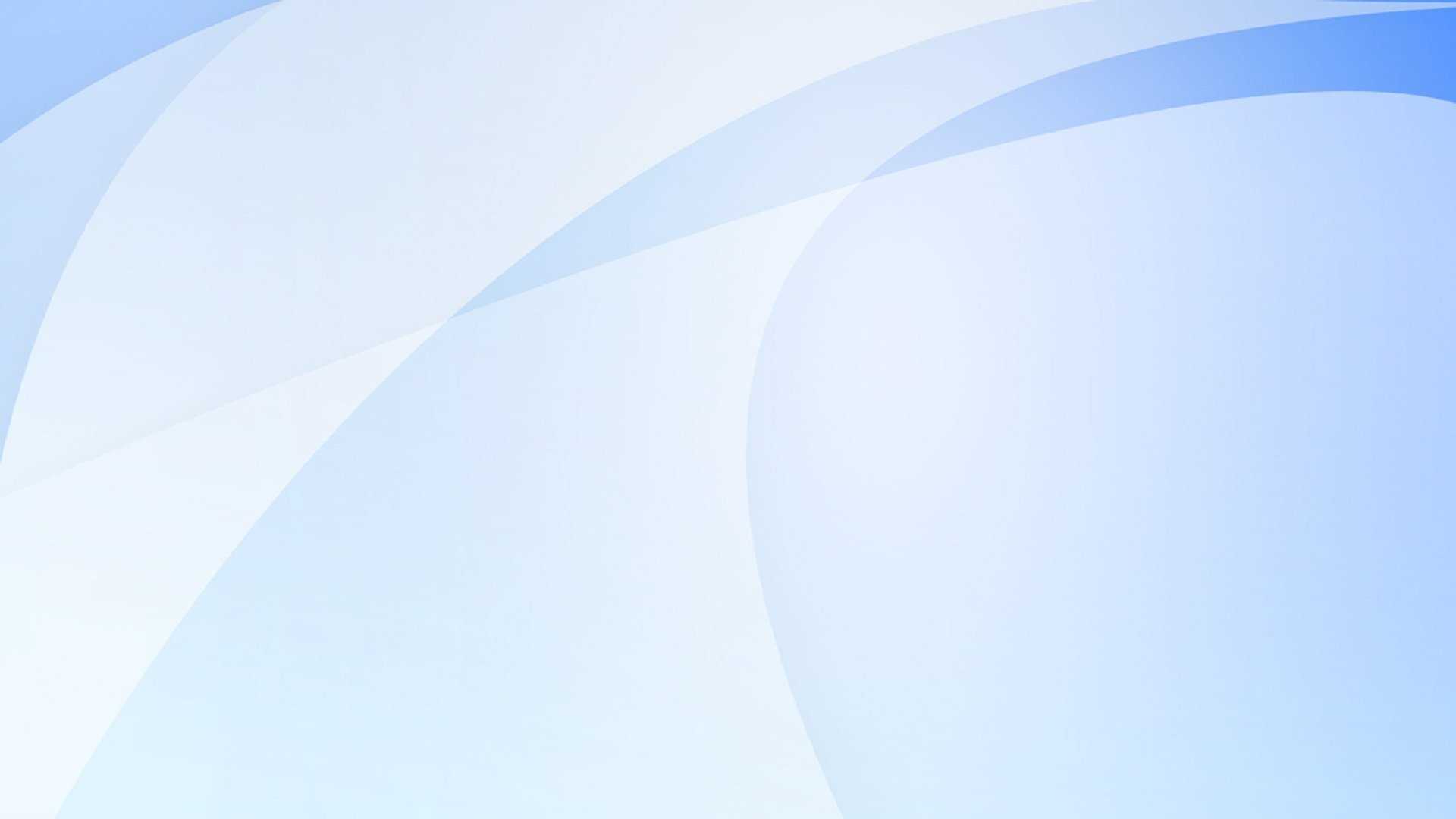 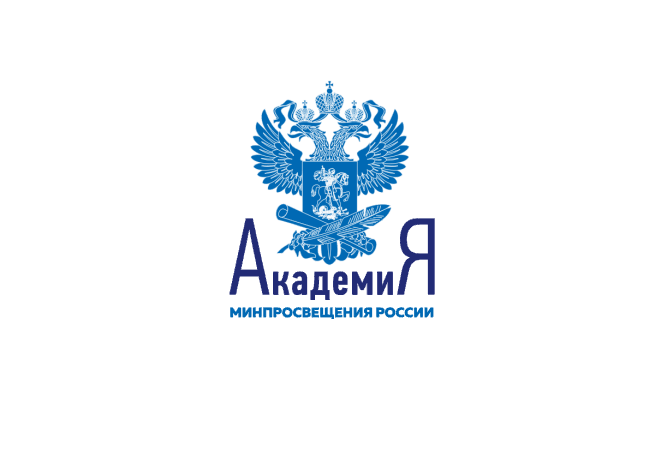 НАПРАВЛЕНИЕ «ПРОФОРИЕНТАЦИЯ»
ВИДЫ РАБОТ:
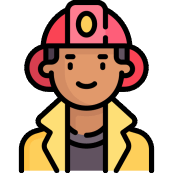 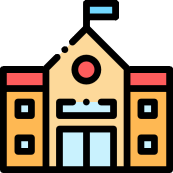 Система профпроб в разных профессиях
Сетевые программы профориентации совместно с колледжами, вузами
Тематические экскурсии и события с участием профессиональных
сообществ и бизнеса
Психологическое и тьюторское сопровождение выбора профессии
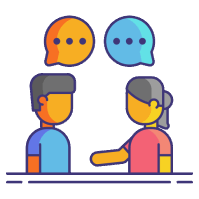 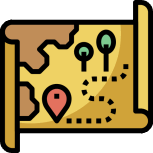 Вовлечение семьи
в профориентационный процесс
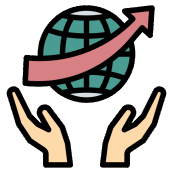 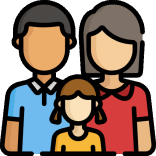 Программа «Билет в будущее»
Цель профориентационной работы в гимназии:
помочь гимназисту выбрать ту профессию, в которой, требования, предъявляемые к работнику, совпали бы с его личностными качествами, возможностями и способностями.
Начальное общее образование
Цель: обеспечение информированности обучающихся об особенностях различных сфер профессиональной деятельности, расширение представлений ребенка о различных профессиях.
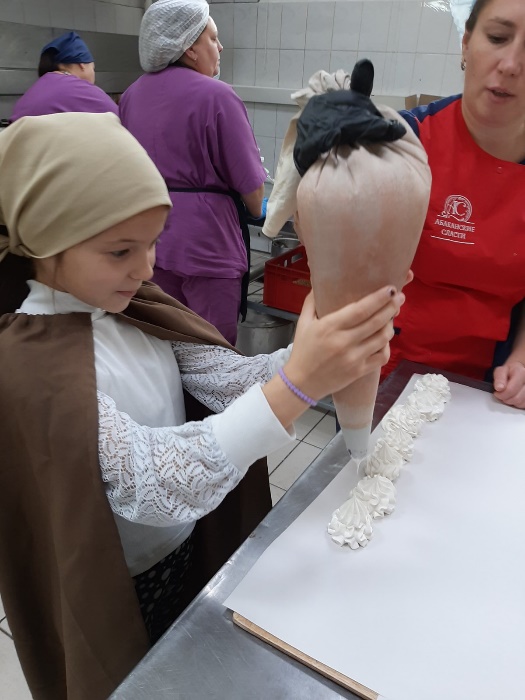 Знакомство с профессией 
«кондитер»
Первая профессиональная 
проба в профессии «кондитер»
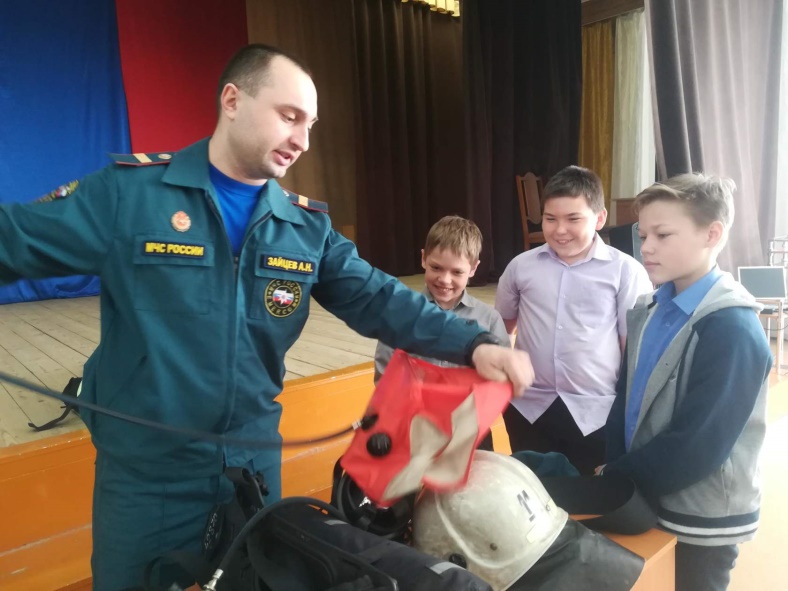 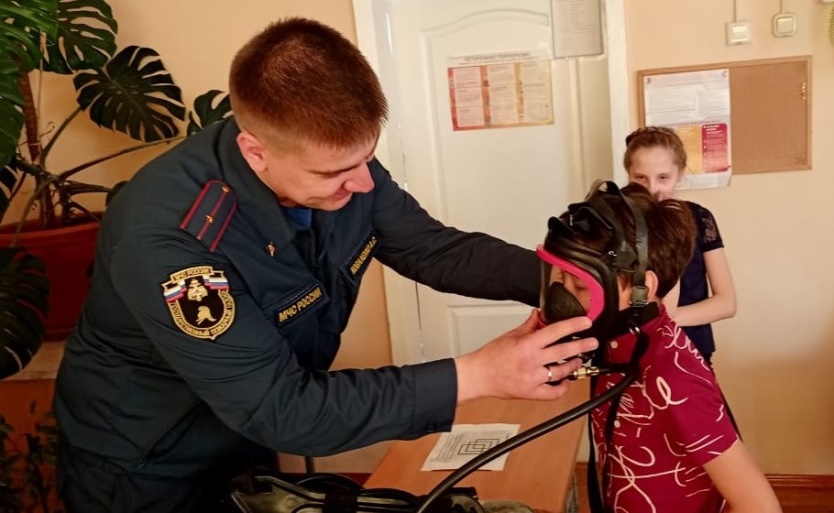 Профориентационное занятие с сотрудником МЧС
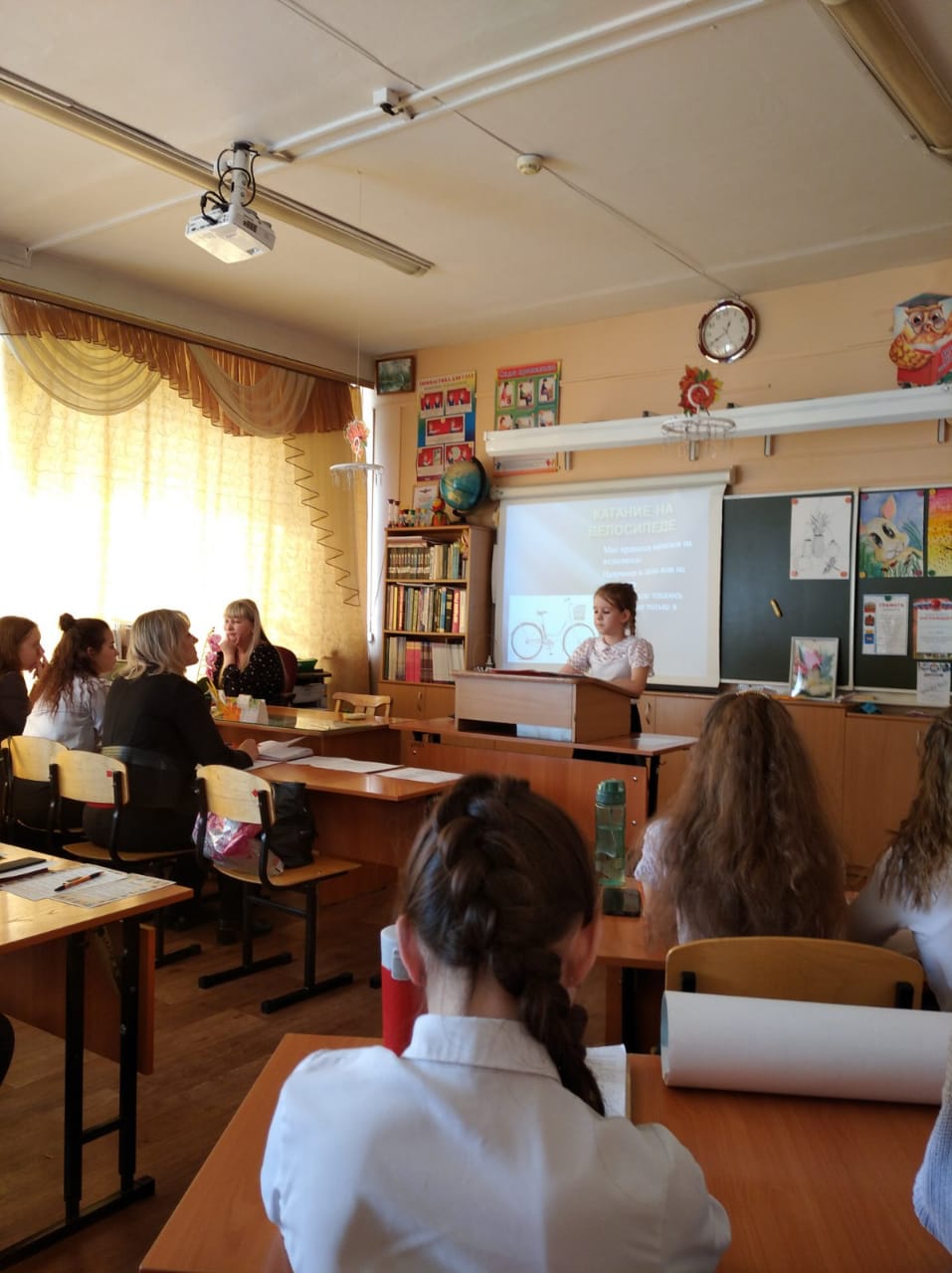 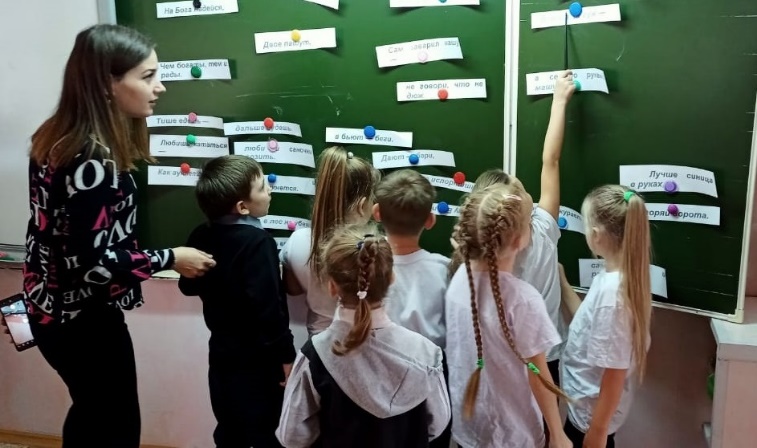 Реализация проекта 
«Календарь профессий»
Основное общее образование
Цель: организация работы по выявлению предпочтений обучающихся в области профессиональной ориентации, по сопровождению профессионального самоопределения обучающихся.
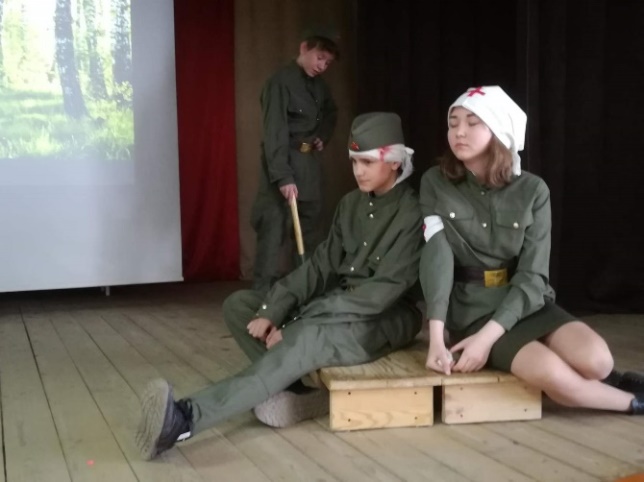 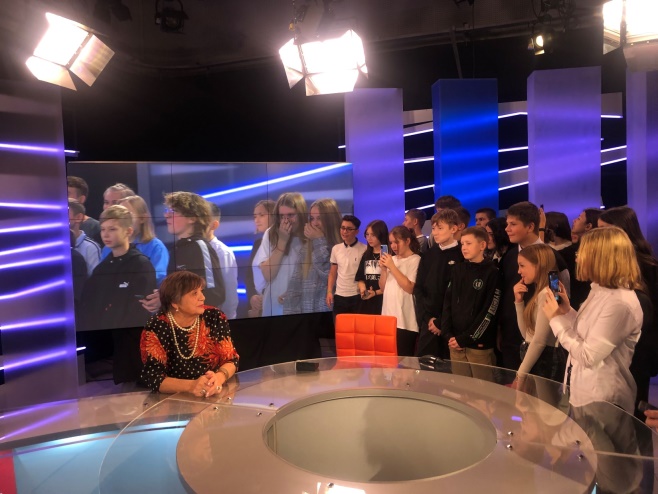 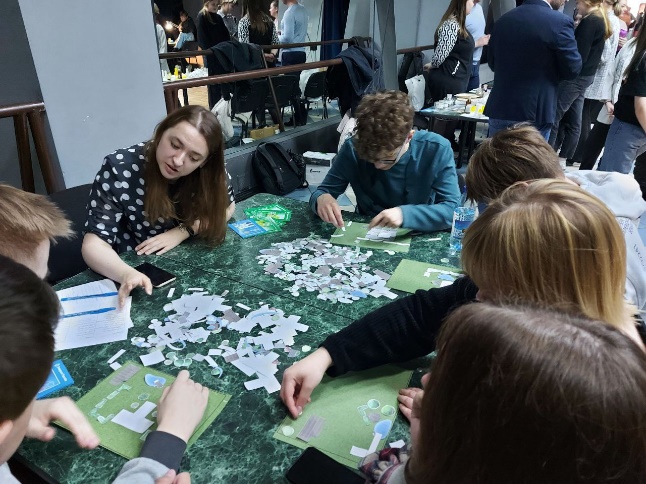 Профориентационные мероприятия
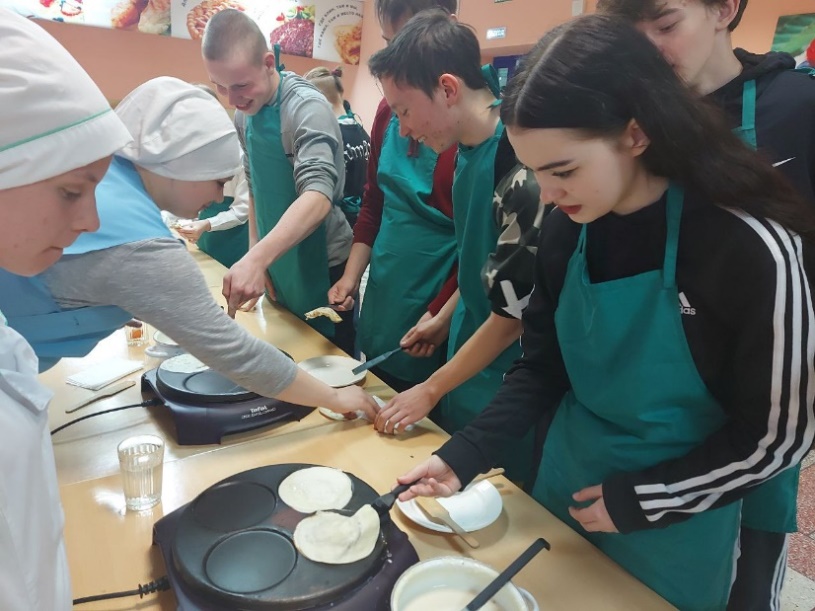 Профессиональные пробы на базе Минусинского сельскохозяйственного колледжа
2017 г. – 9 человек – участники муниципального конкурса «Моя профессиональная карьера».
2018 г. – 25% учащихся 9 кл. – участие в межмуниципальном проекте «Моя профессия, мое будущее и будущее территории».
2019 г. - 100% учащихся – участие в региональном проекте «Навигатор профессий».
World Skills Russia Juniors
Среднее общее образование
Цель: содействие старшеклассникам в их профессиональном самоопределении.
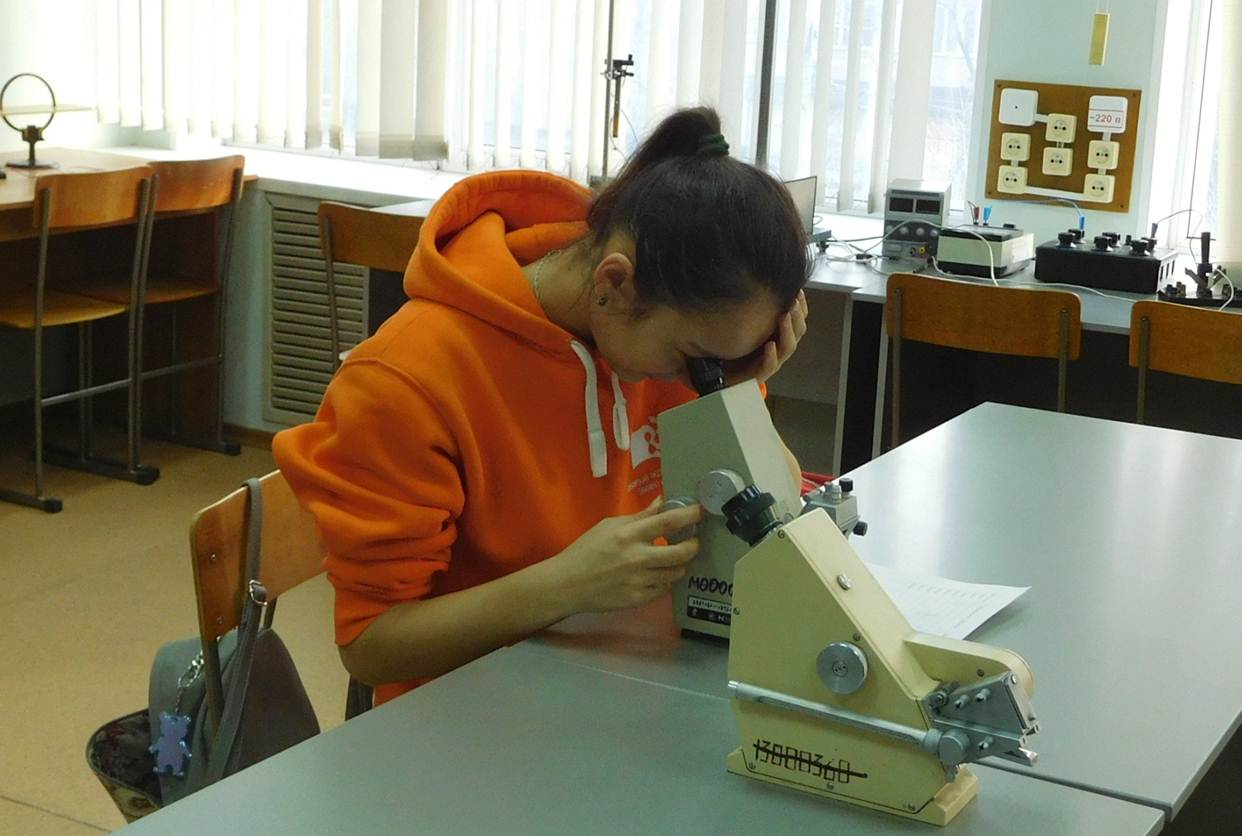 Класс естественно-научной направленности,
технологический профиль.
Профессиональные пробы на лабораторном оборудовании 
ХТИ (филиал СФУ).
Интенсивная школа-погружение, проводят преподаватели 
СФУ Черепанова О.Н. и Кнауб Л.В.
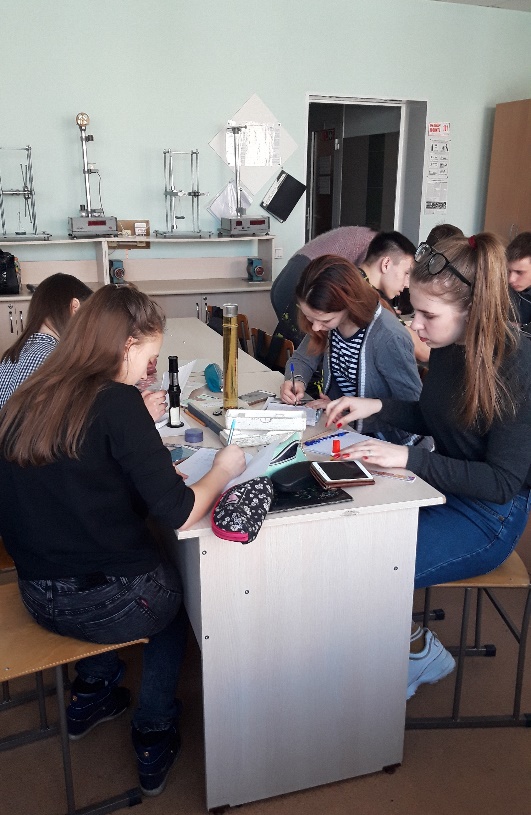 Класс естественно-научной направленности, 
естественно-научный профиль
Профессиональные пробы на лабораторном оборудовании 
ХТИ (филиал СФУ).
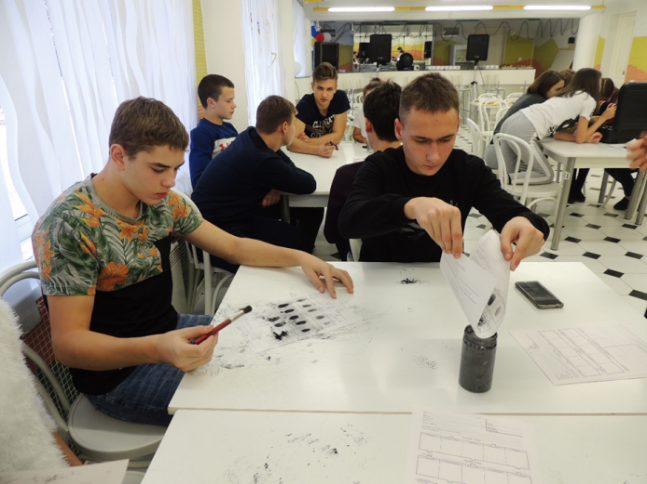 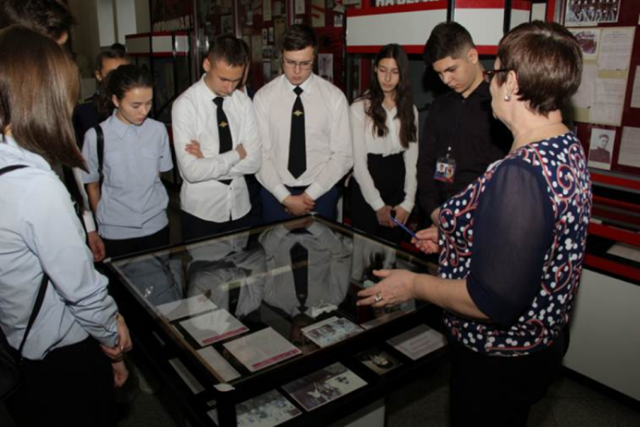 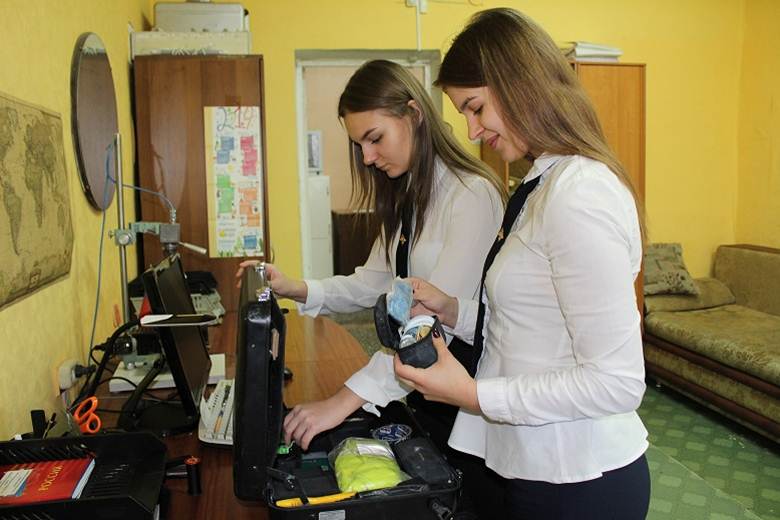 Профориентационная работа в классах правоохранительной направленности, гуманитарный профиль
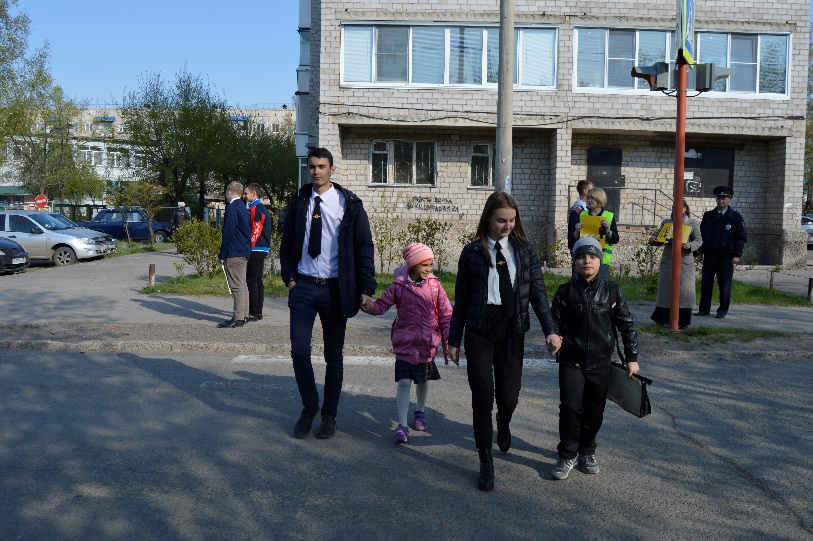 Класс правоохранительной направленности, 
гуманитарный профиль
Ежегодные акции совместно с сотрудниками полиции
Инструктаж перед патрулированием улиц города
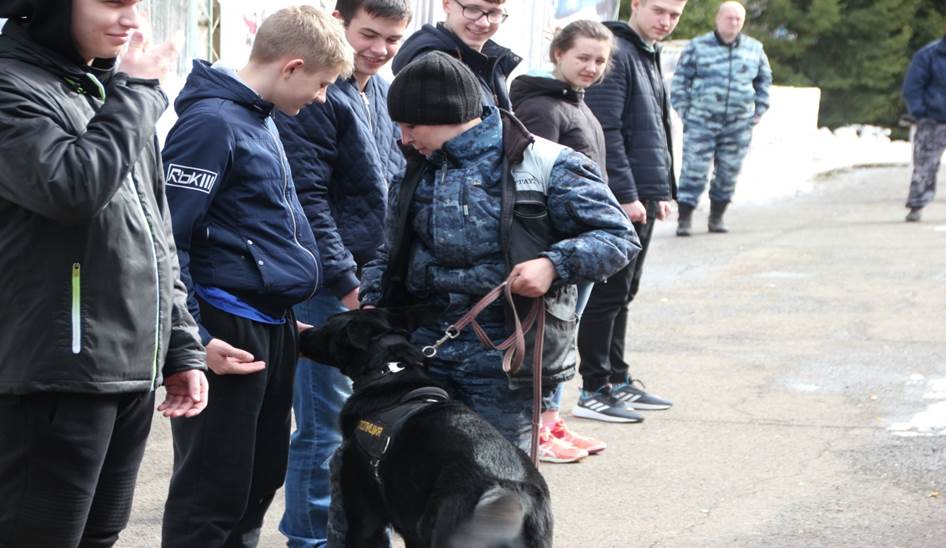 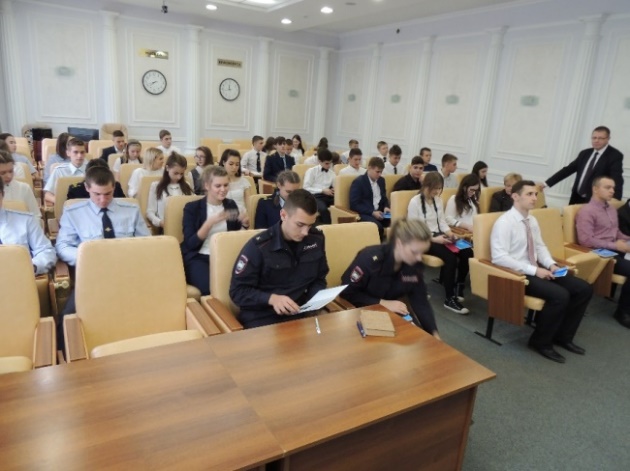 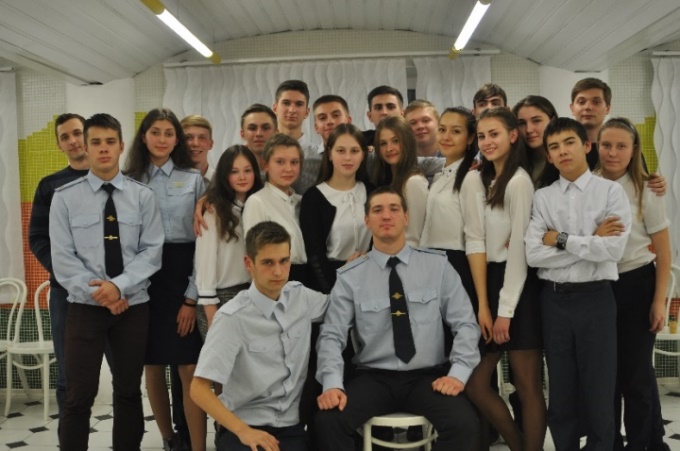 Краевая интенсивная школа «Полицейская академия»
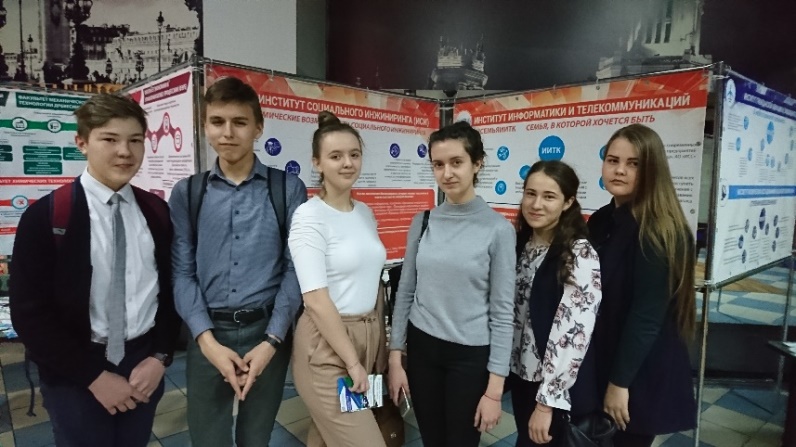 Фестиваль «Абитуриент» в Сибирском федеральном университете
В Сибирский федеральный университет – 34%, 
из них на инженерную направленность – 14%
правоохранительную направленность – 8%
естественно-научную направленность – 12%.
В Красноярский государственный медицинский университет, на лечебное дело – 18%
В академии МВД и МЧС – 36%.
12% всех выпускников поступили в университеты Санкт-Петербурга,  Томска, Иркутска,  Новосибирска и других городов.
СПАСИБО ЗА ВНИМАНИЕ!